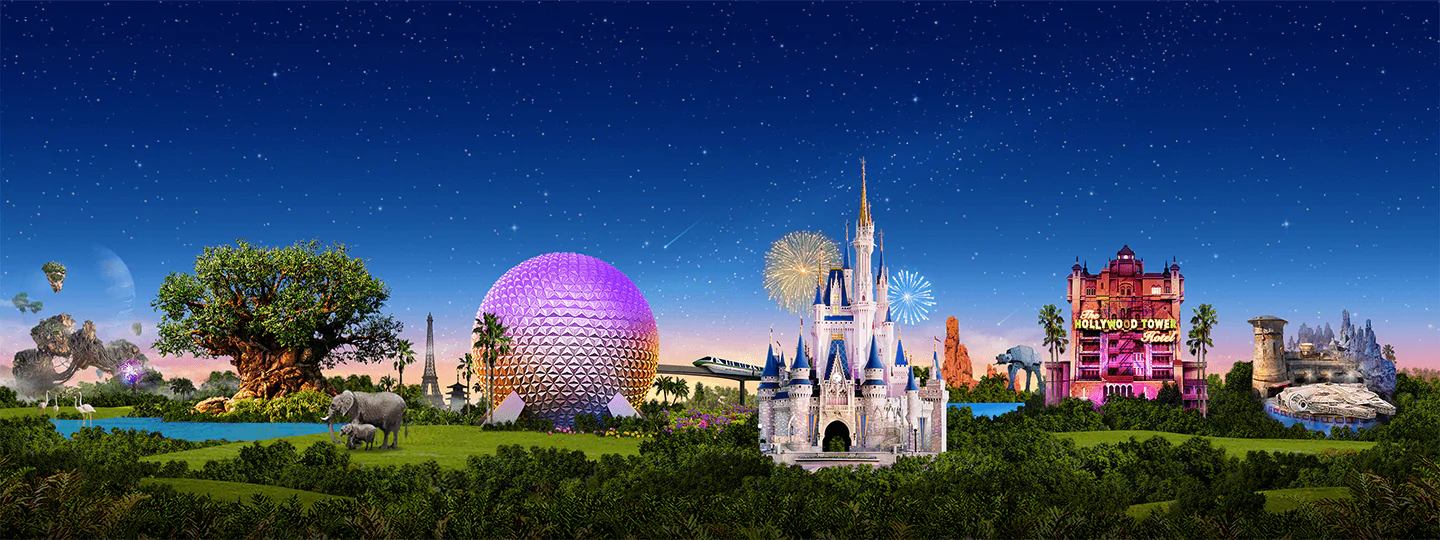 Primary 3A’s
Virtual Disney Trip - Wednesday
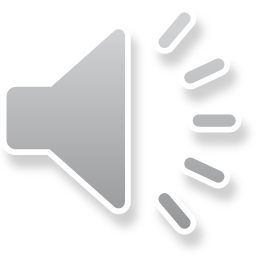 Day 3
Frozen Ever After
Selfies
Lunch time
Under the Sea
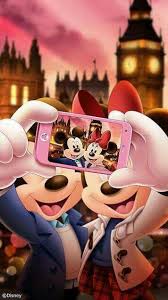 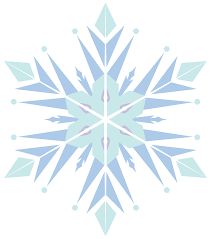 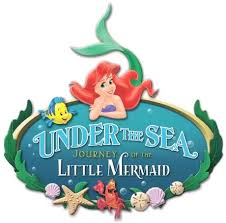 Frozen Ever After
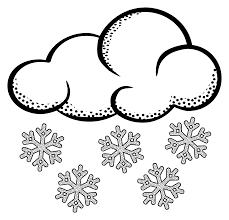 2. Think of 6 words that rhyme with snow.
1. Ride on the ‘Frozen Ever After’ Ride.
3. Use all these words to write a silly story.
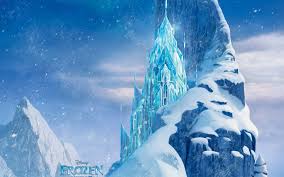 Take a Selfie
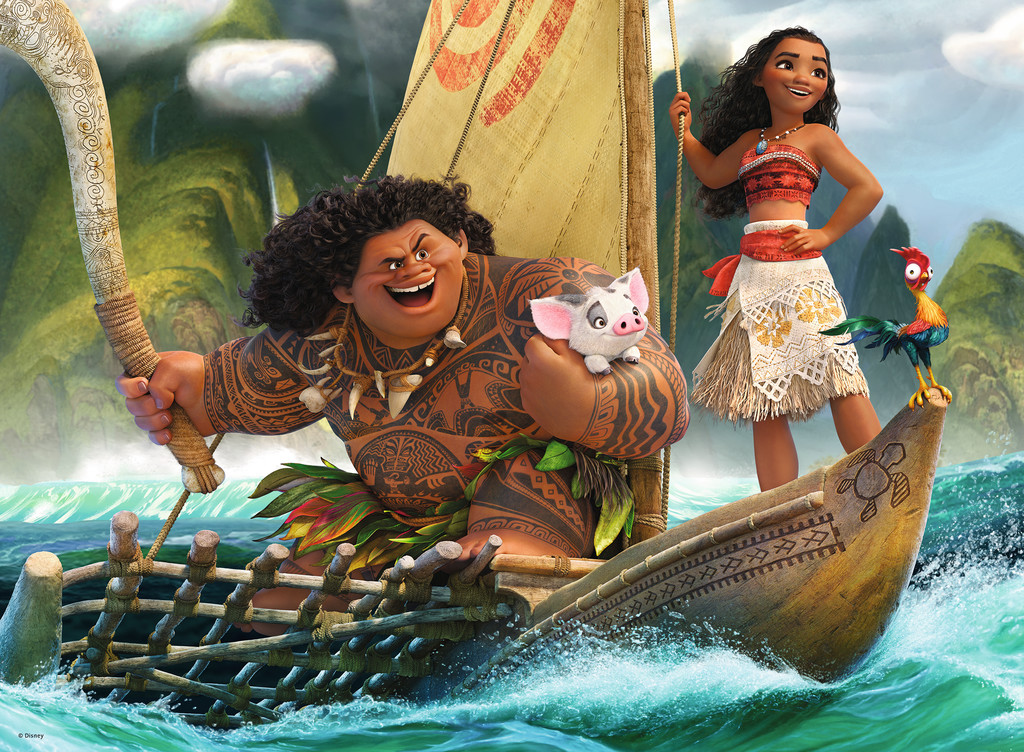 Add a photo of your face to the pictures to create your own Disney selfie.
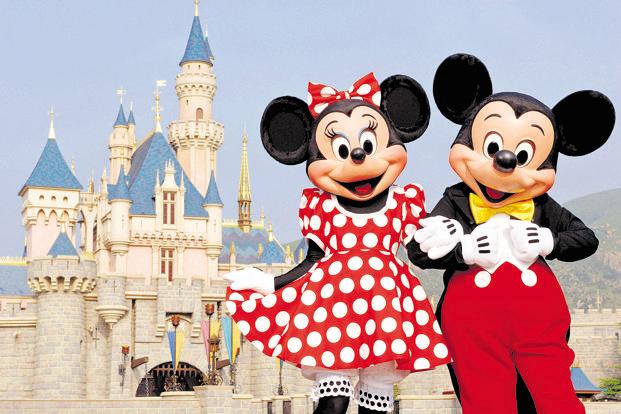 Numeracy: Lunch Time!
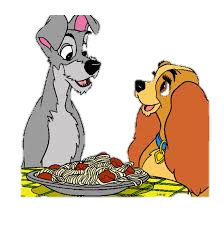 You have £10.00 to spend on your lunch. 
What will you buy?
Do you have enough money? 
How much change will you get?
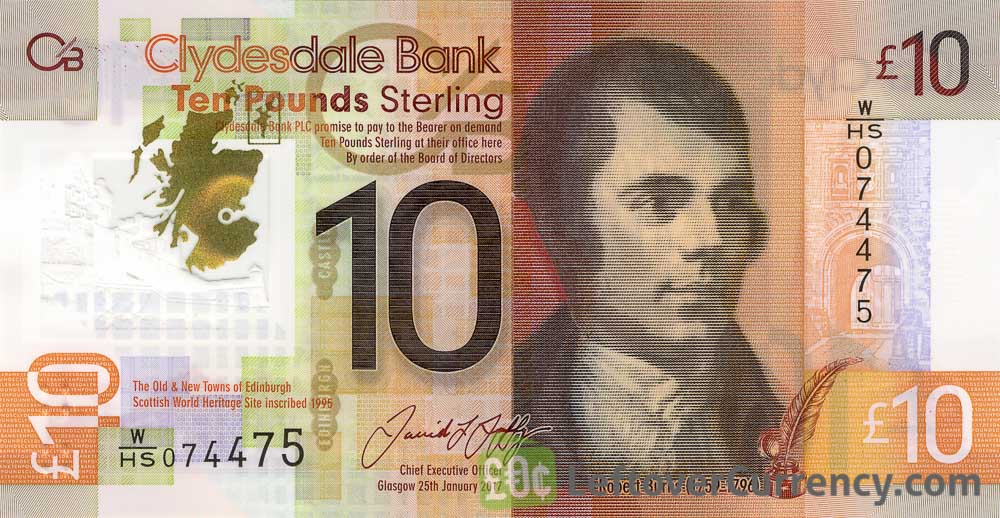 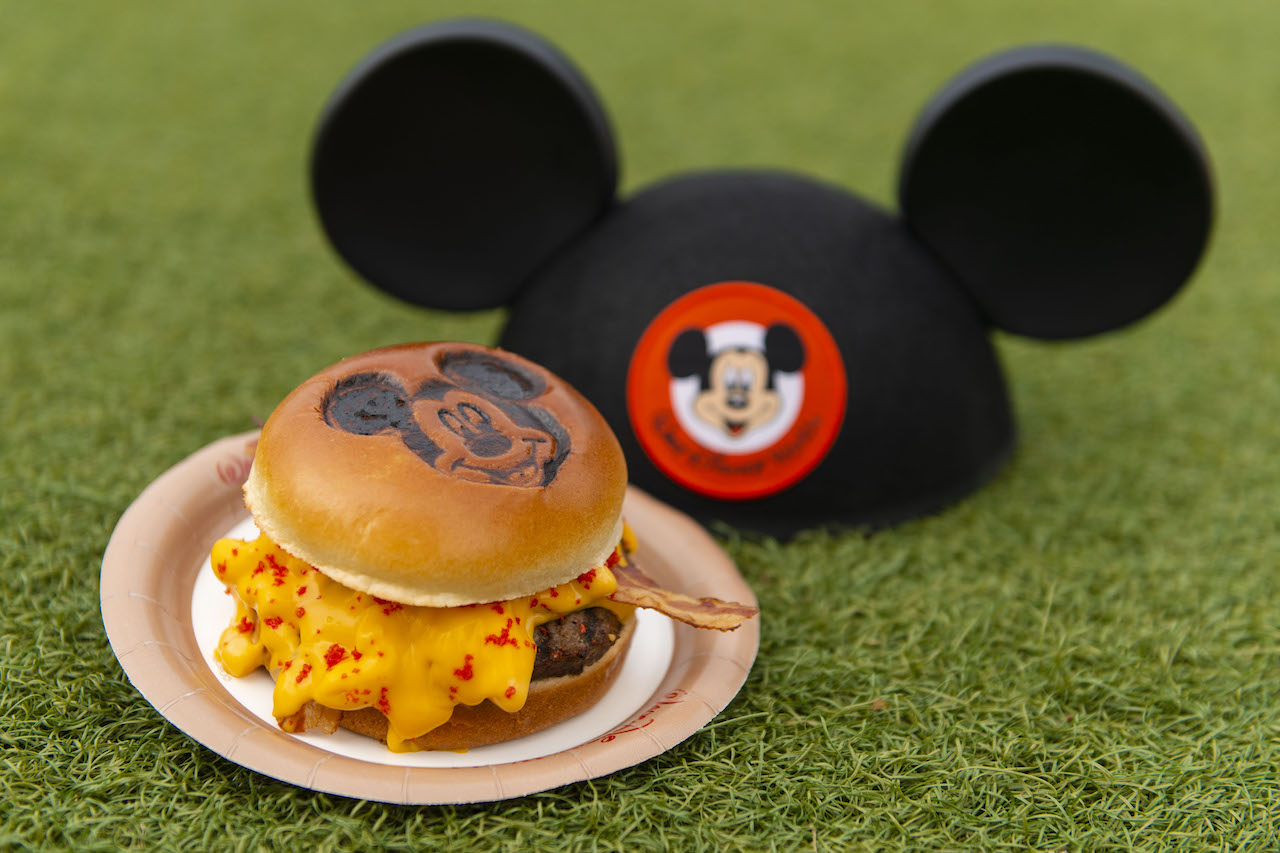 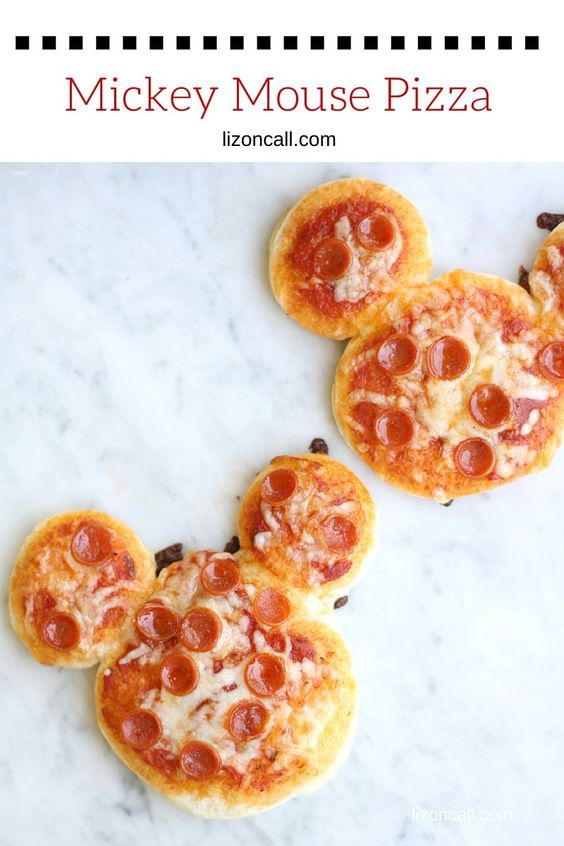 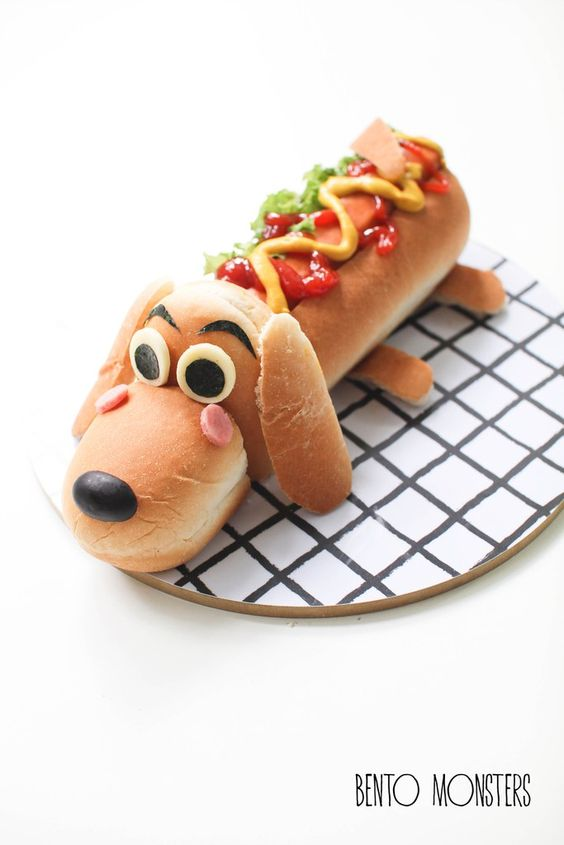 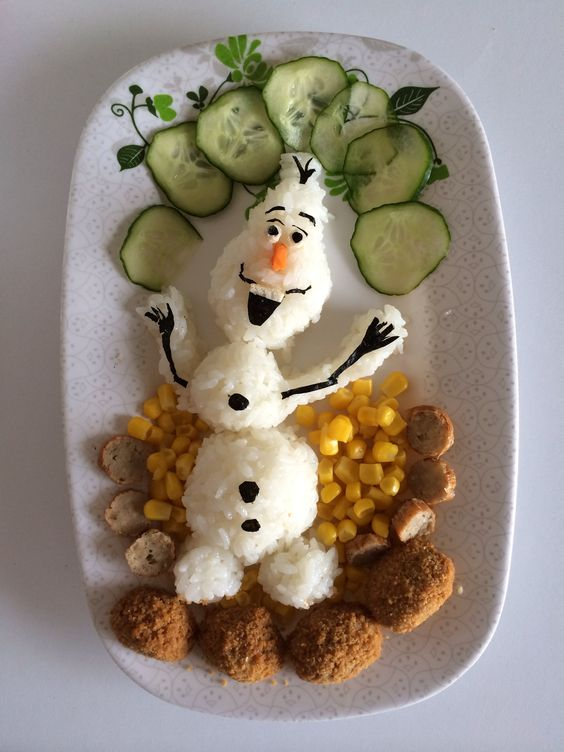 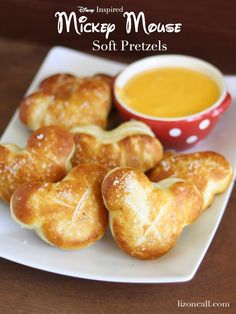 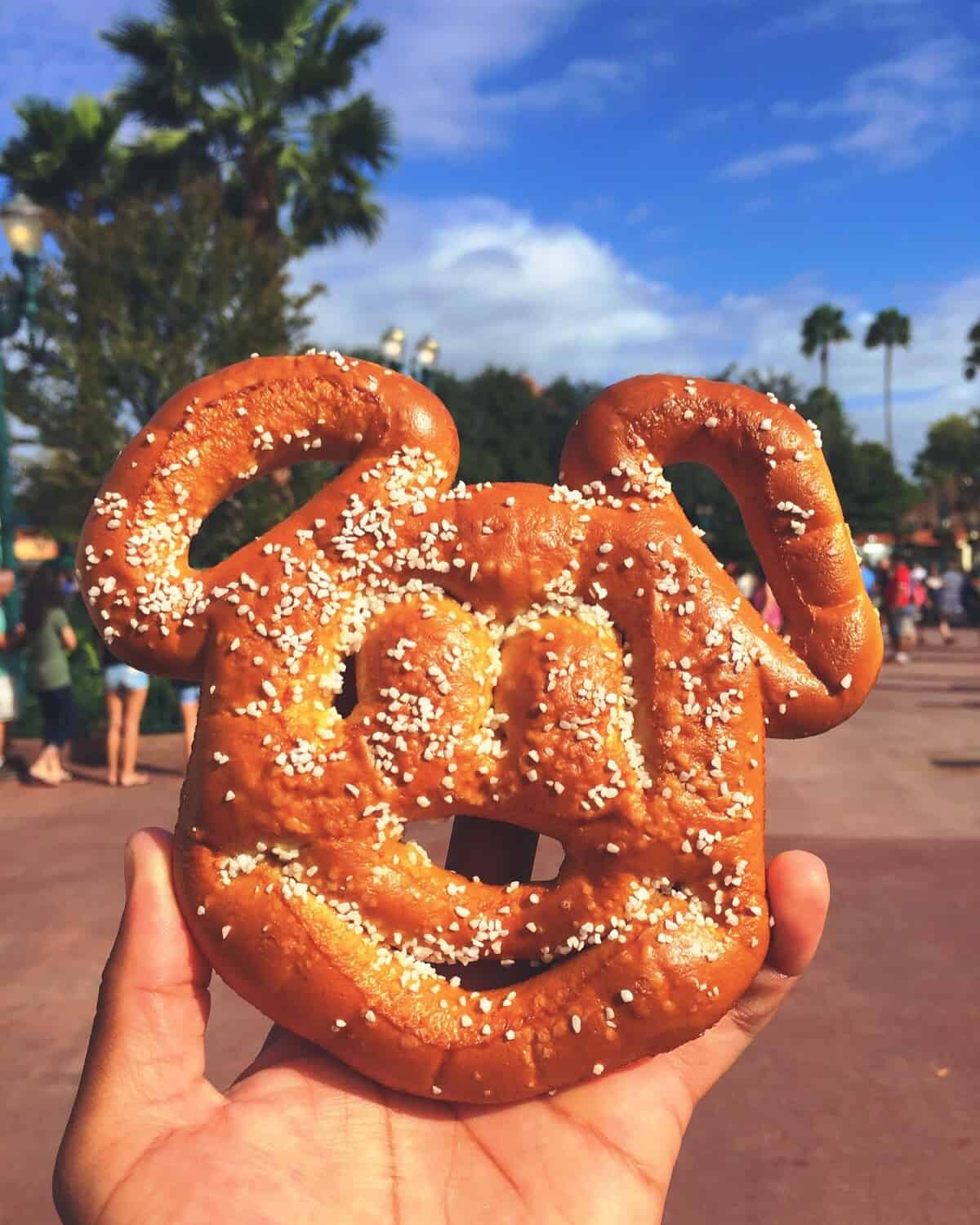 Chicken & Rice 
£7.25
Pretzel
 £2.50
Cheeseburger £6.00
Pizza 
£5.50
Hotdog 
£3.50
Soup & Bread
 £3.50
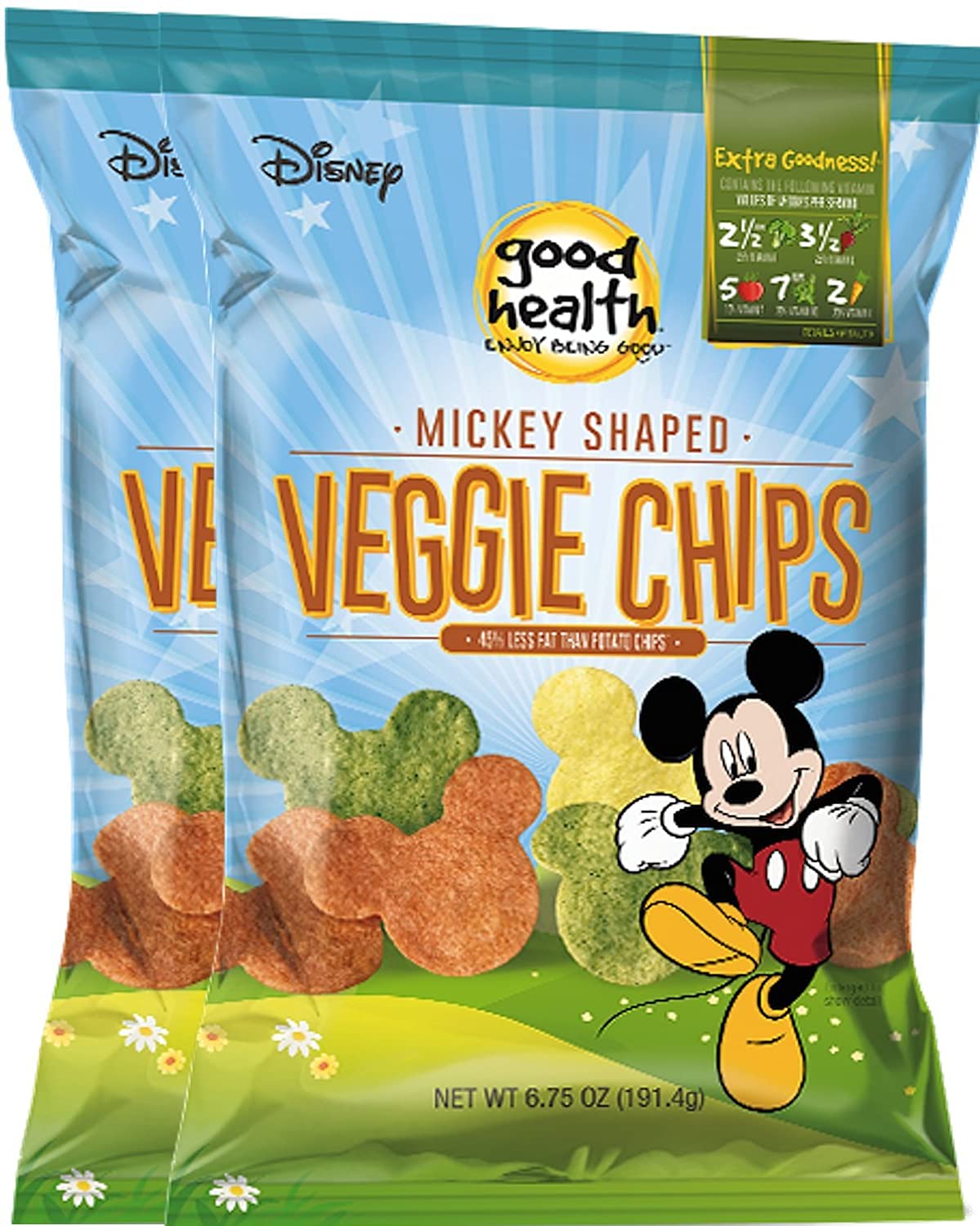 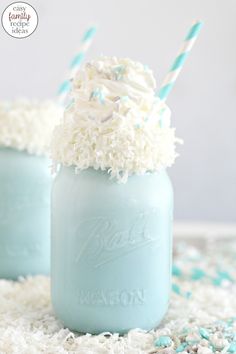 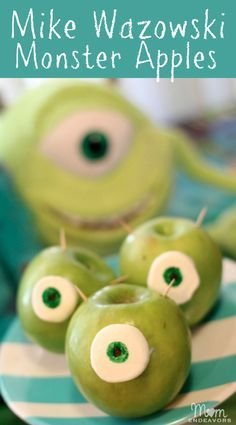 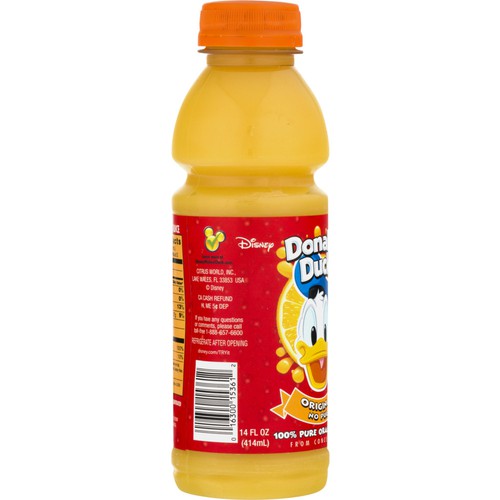 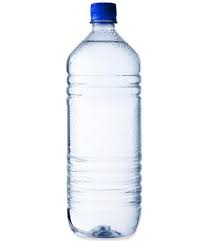 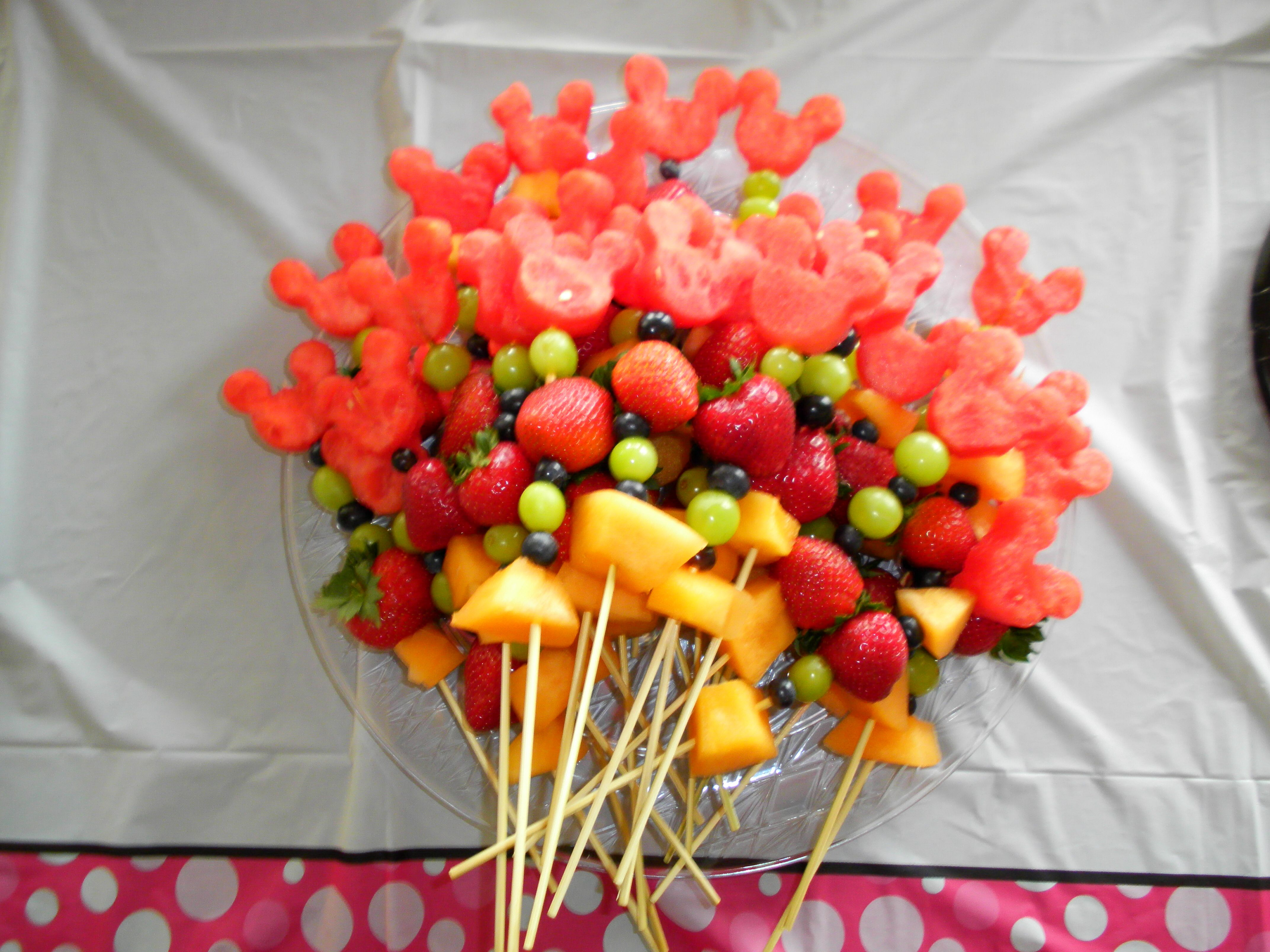 Frozen Milkshake
 £2.50
Orange Juice
 £1.50
Crisps
 70p
Apple
 50p
Water
 £1.00
Fruit Kebab
 £1.25
Under the Sea
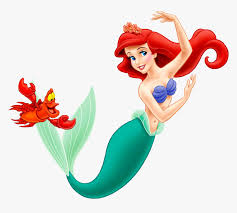 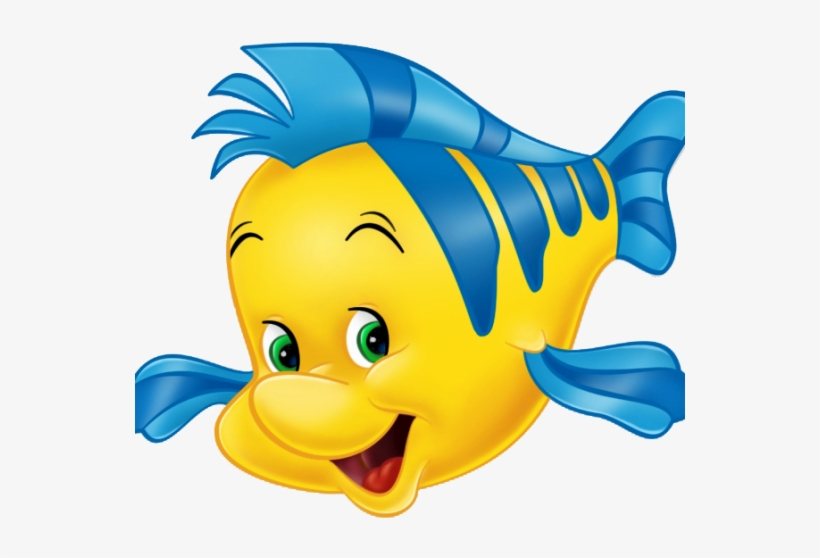 Listen to:
The Little Mermaid - Under the Sea
Task:
Why does Sebastian think it is better to live under the sea? Give 2 reasons!
Do you agree? 

Why or why not?
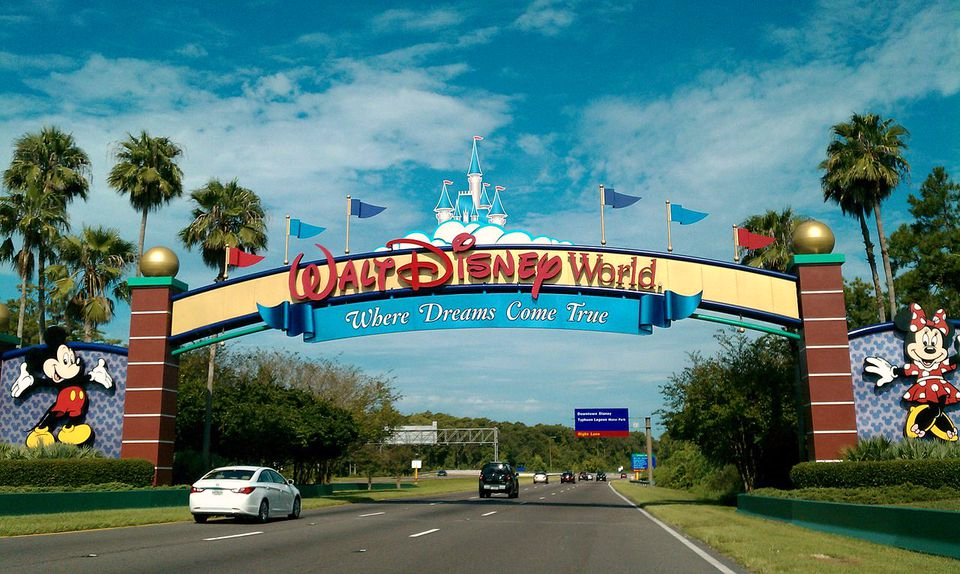 We hope you all enjoyed Day 3 of  your trip to Disney World!
Mr Hay & Mrs Kerr

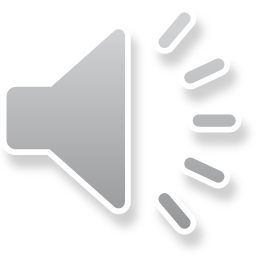